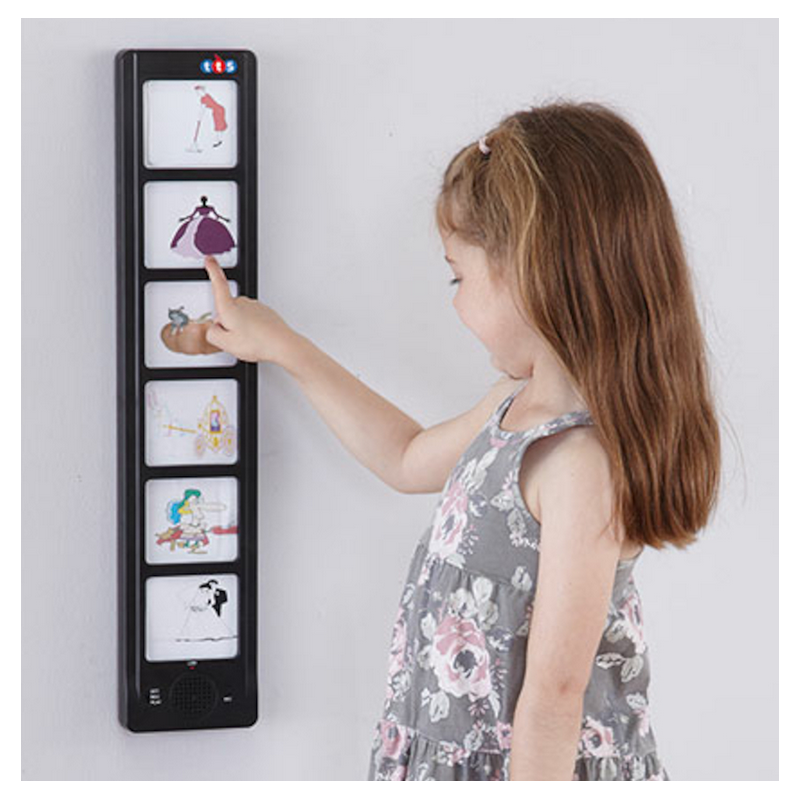 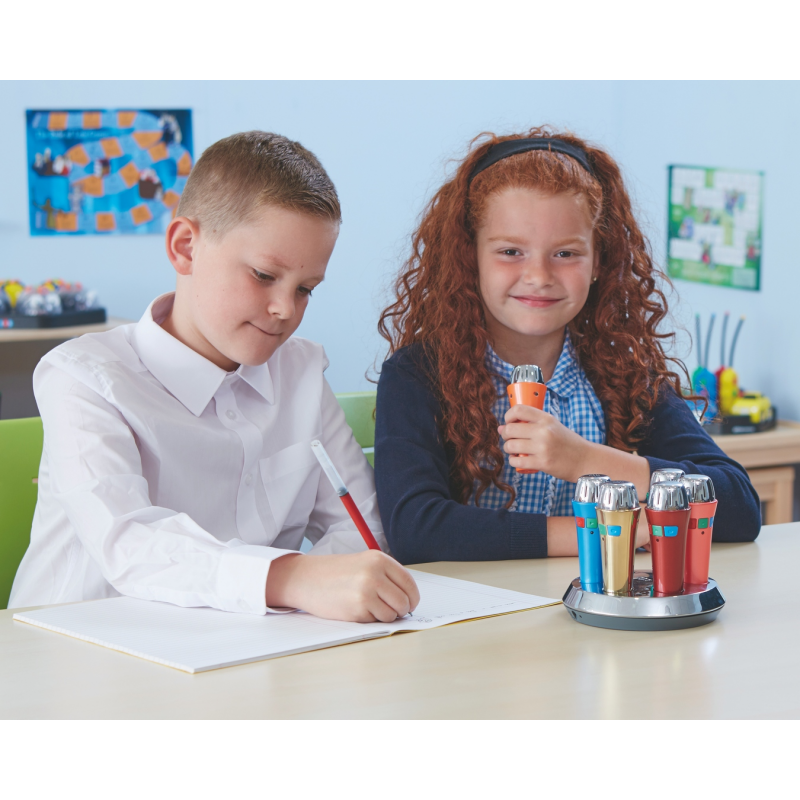 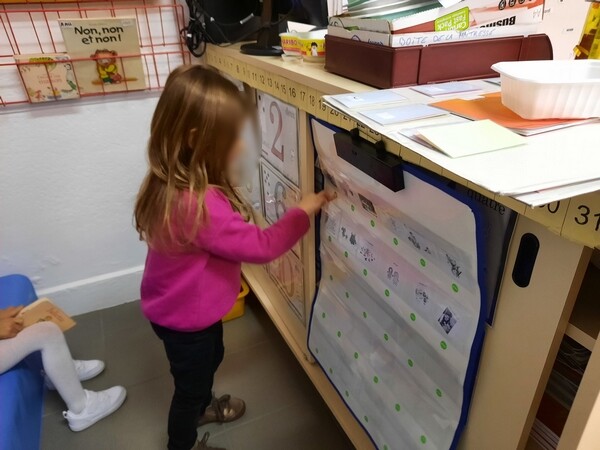 Outils numériques
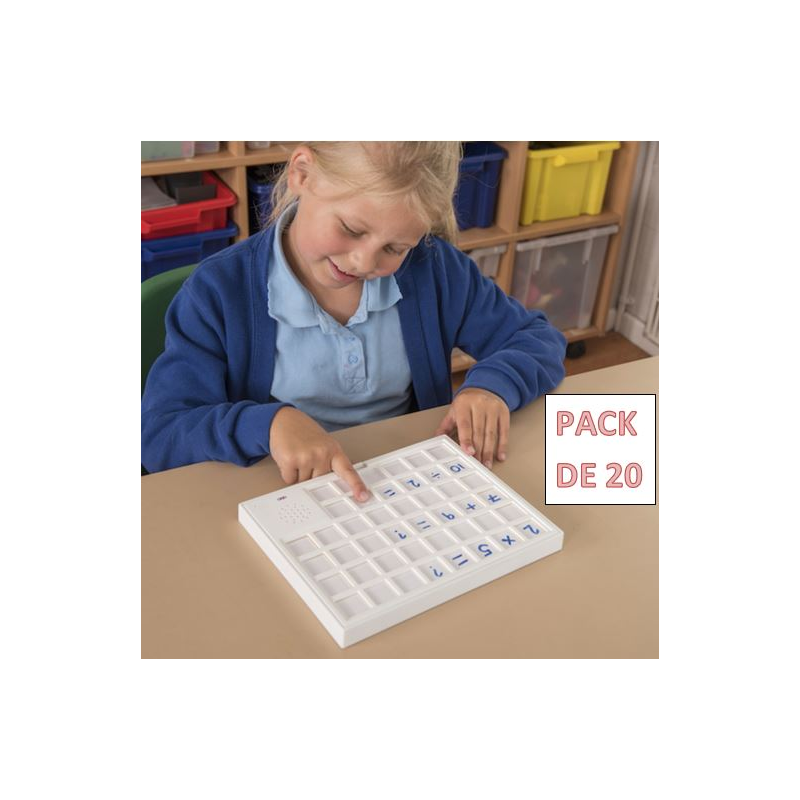 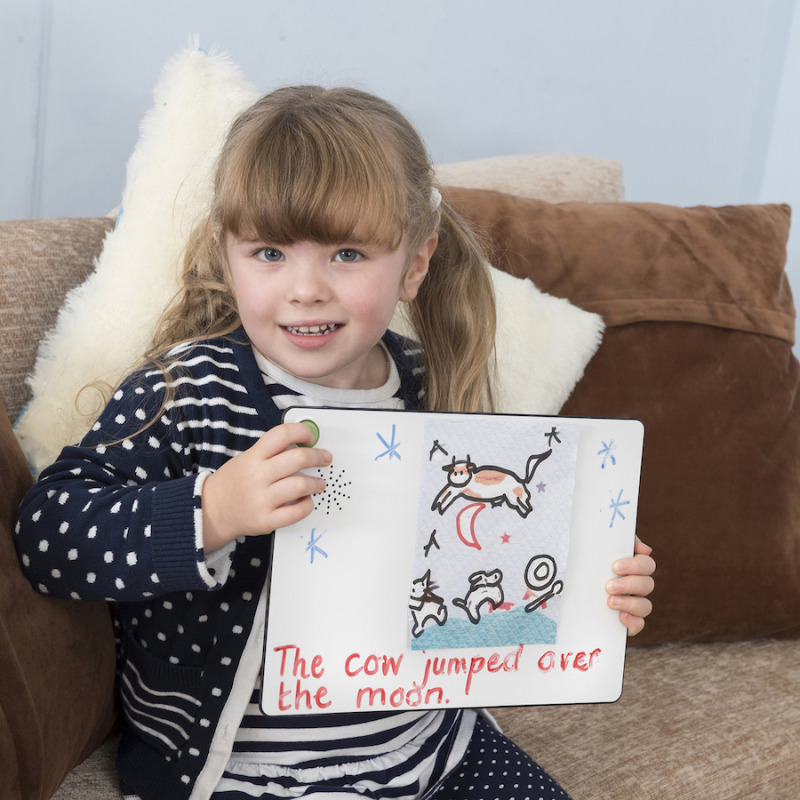 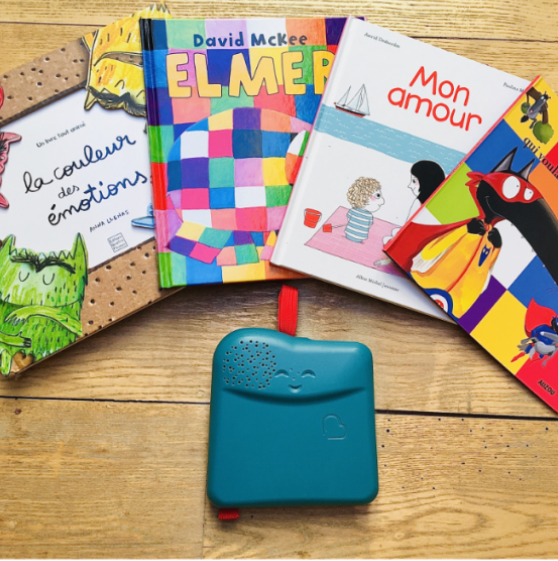 Le matériel
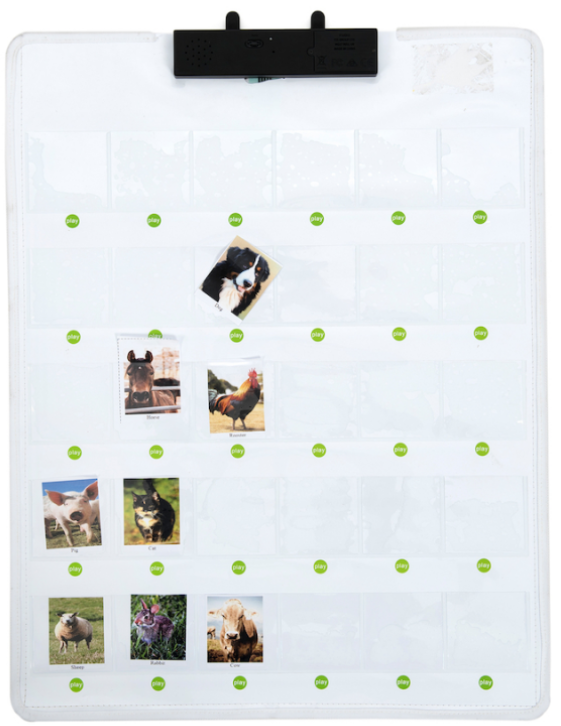 Le mur sonore
tps d’enregistrement : 30’
55,20 € TTC
Le matériel
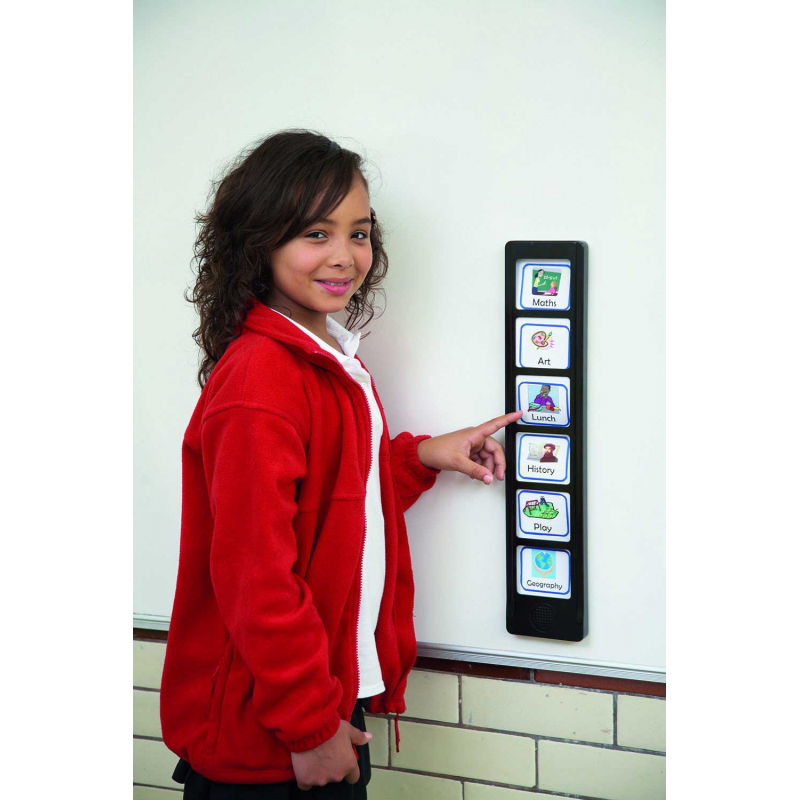 Barre enregistrable
tps d’enregistrement : 10’
60,00 € TTC
Le matériel
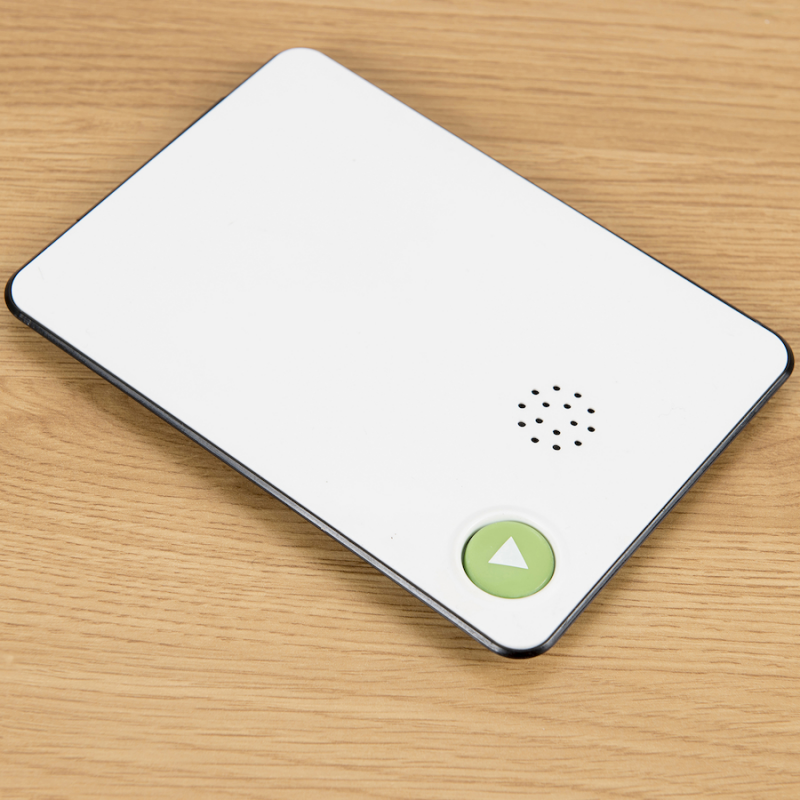 Ardoise enregistrable
tps d’enregistrement : 1 min
55,20 € TTC (les 3)
Le matériel
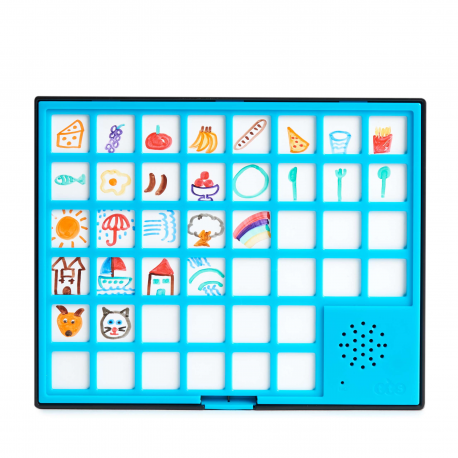 Tableau bavard
tps d’enregistrement : 10’
32€ TTC
46€ TTC version pro
Grilles classées par thème et niveau https://apprentilangue.jimdo.com/grilles-pour-panneau-bavard-easytis/
Le matériel
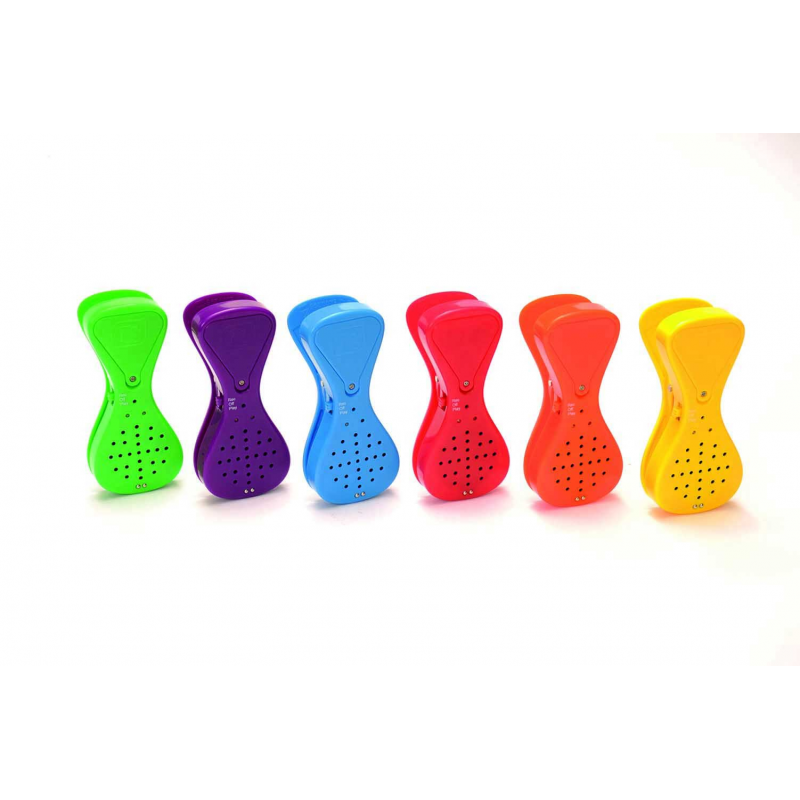 Pinces enregistreuses
tps d’enregistrement : 10’
93,60 € TTC
Le matériel
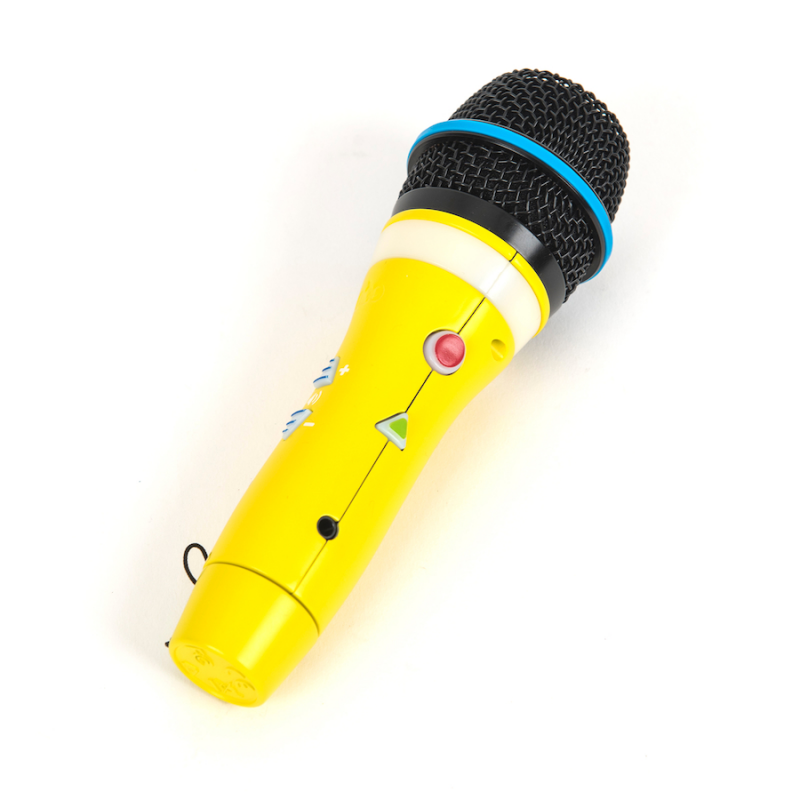 Easi-Speak 2
tps d’enregistrement : 4 h
68,40 € TTC
Le matériel
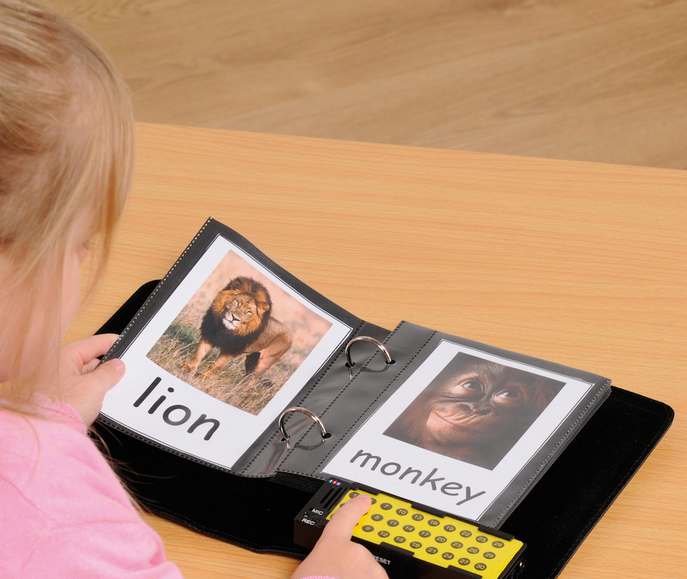 Album Photo Parlant
tps d’enregistrement : 10 s /touche
80 € TTC
A vous de jouer
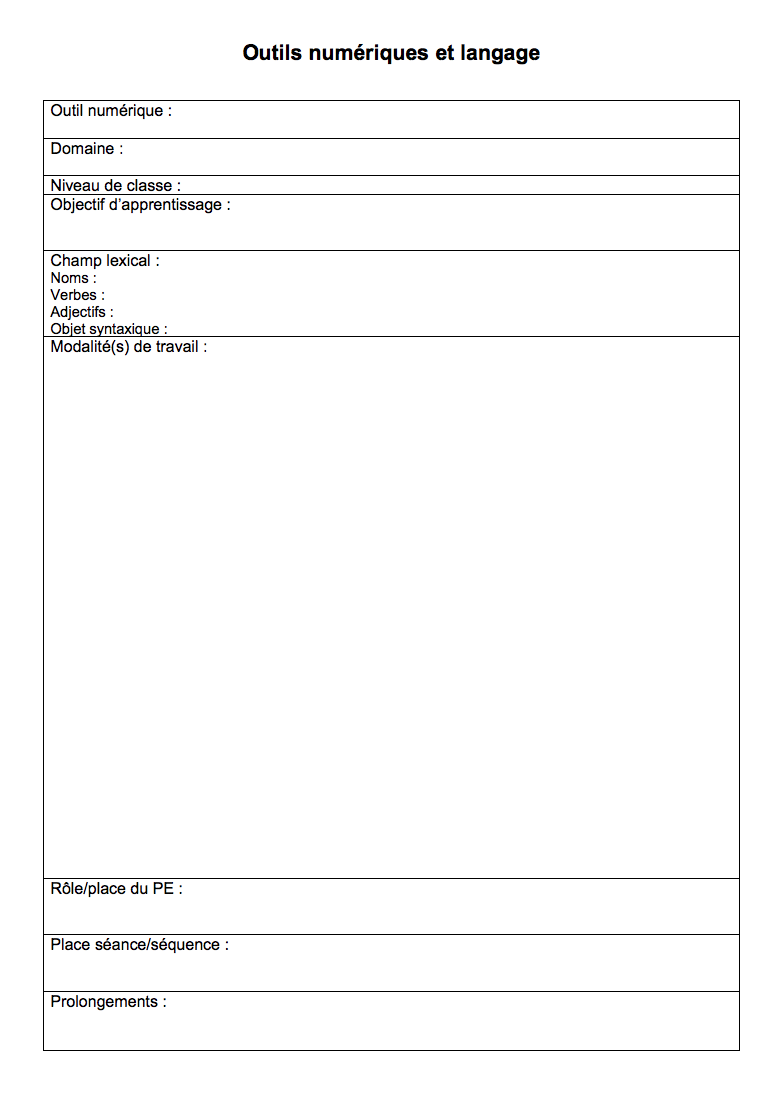 Constituez des groupes de 3 ou 4.
Choisissez un des outils numériques.
Prenez une feuille.
Proposez une ou deux séances, dont une en math, réalisables avec 
ce matériel.
On se retrouve dans 30 min pour présenter ce que vous avez fait.
Ressources
Digipad réalisé par Gilles Blanchard de la mission numérique
Usages pédagogiques du mur sonore
Usages pédagogiques du tableau bavard
Ecouter des histoires
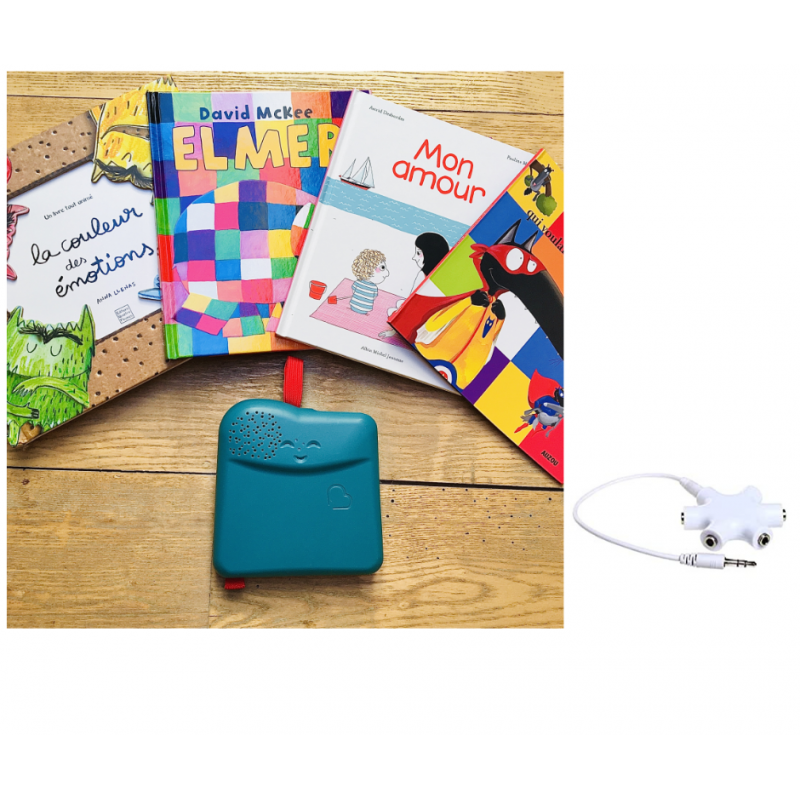 BOOKINOU
tps d’enregistrement : 100 h
74,91 € TTC
A la découverte des Bee-Bot
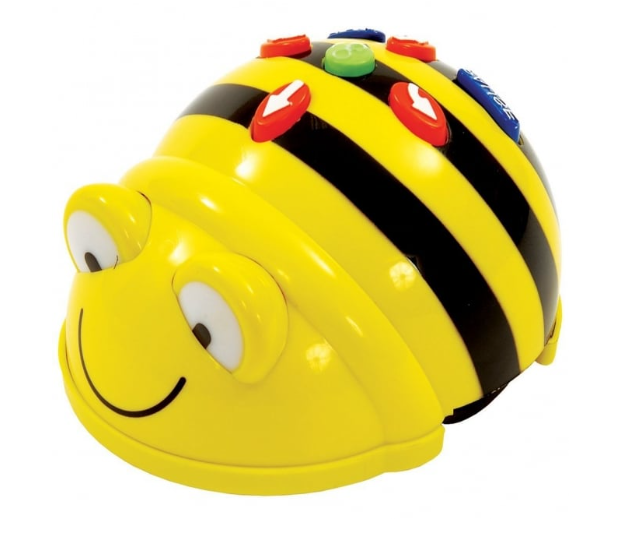 Avance d’un pas de 15 cm
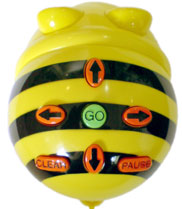 Tourne sur place de 90 degrés à droite
Tourne sur place de 90 degrés à gauche
Marque une pause de 1s
Efface les anciens ordres
Recule d’un pas de 15 cm
Exécute le programme
85€
Les tapis
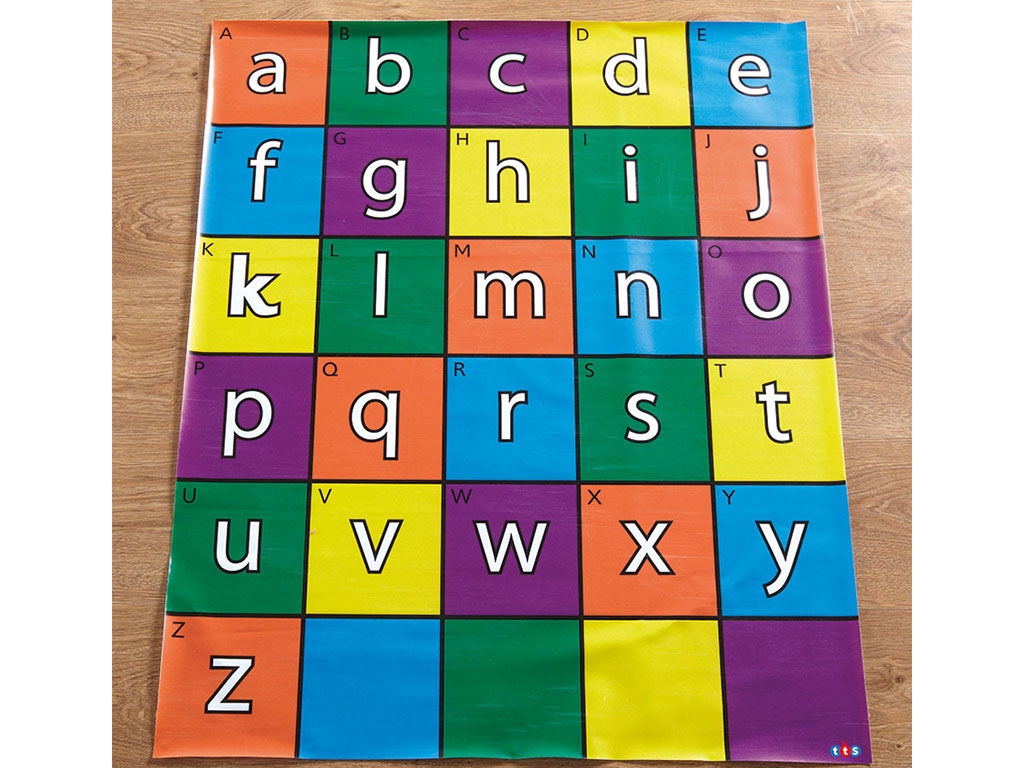 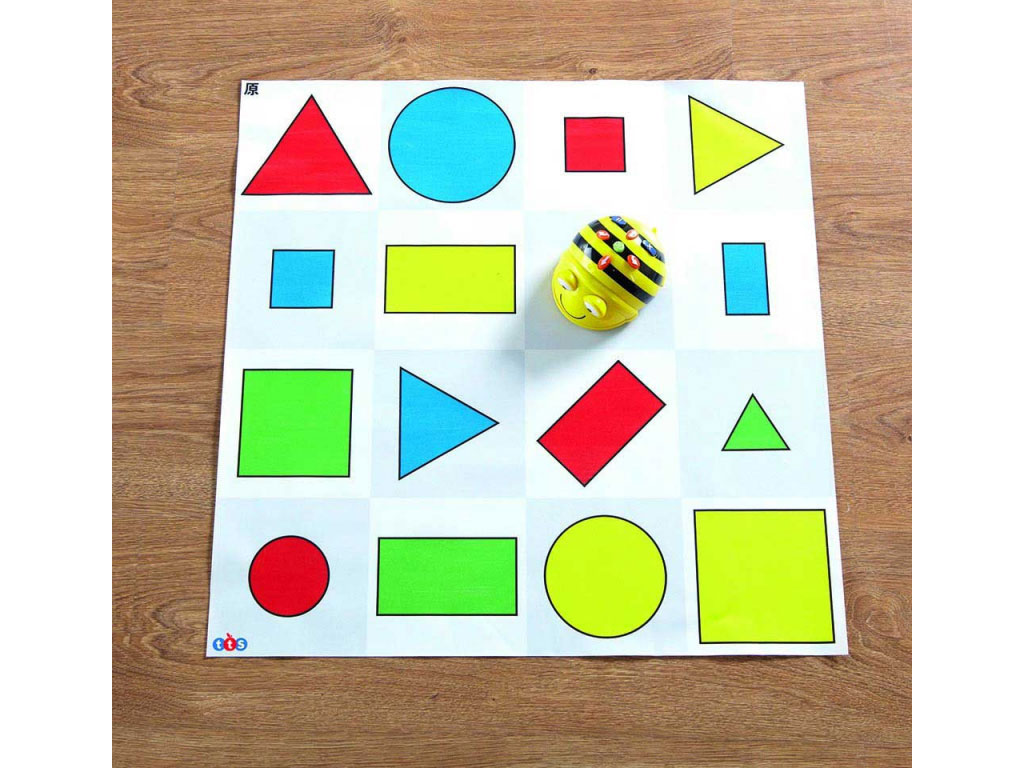 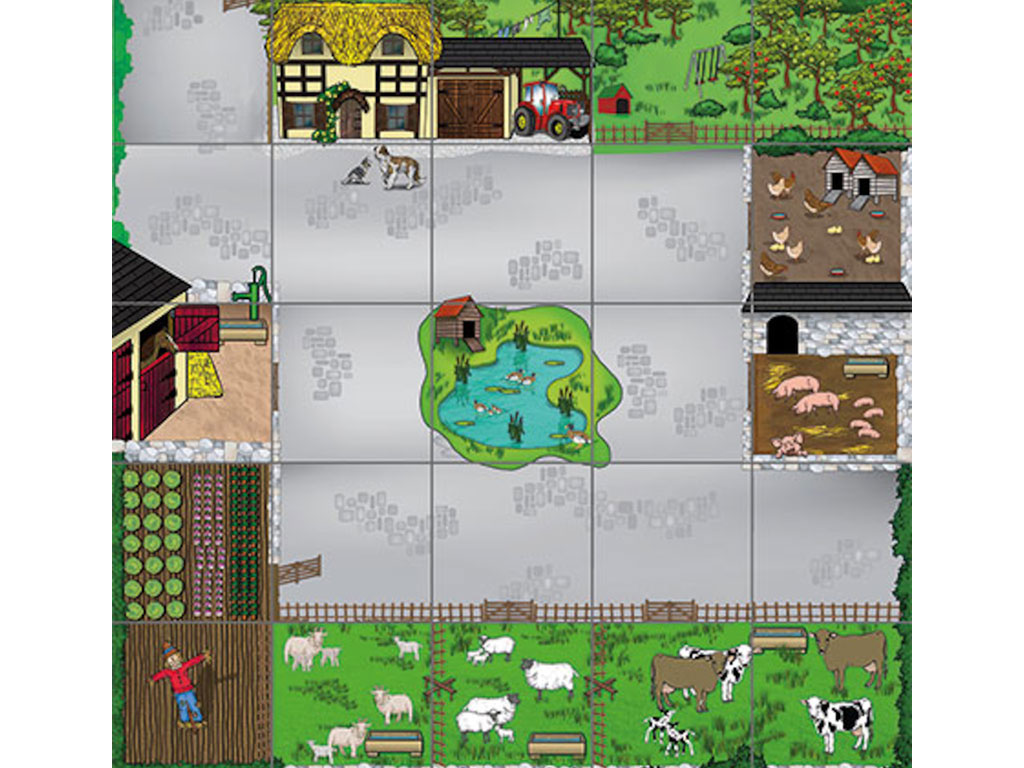 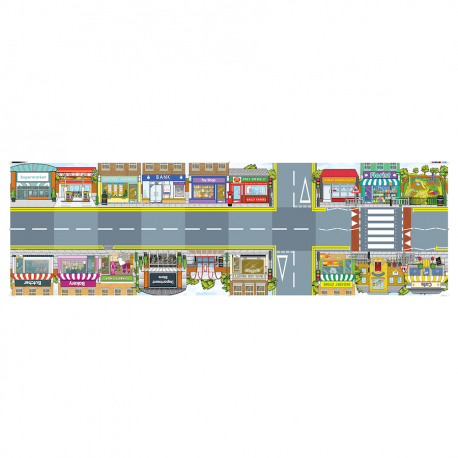 S
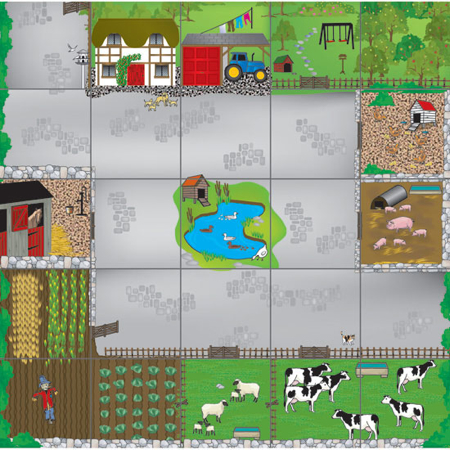 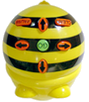 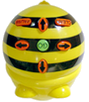 1
2
Faites sortir les robots du tapis. Ils doivent utiliser la route. La 2 et la 5 doivent passer par une case mitoyenne.
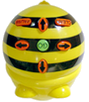 3
Une fois l’algorithme écrit, programmez le robot. Le test sur le circuit se fera tous ensemble au « top départ ».
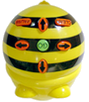 S
6
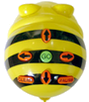 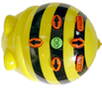 5
4
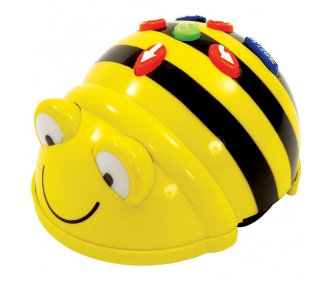 Proposition d’une séquence
Annexe 1
Annexe 2
Annexe 3
Ressources pour un prolongement
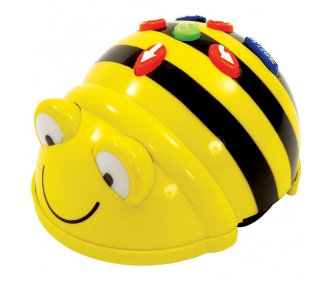 Vidéo
Activités
Circonscription de Sainte-Rose
Fiches découverte
Tuxbot
Défis